What Feels Right?
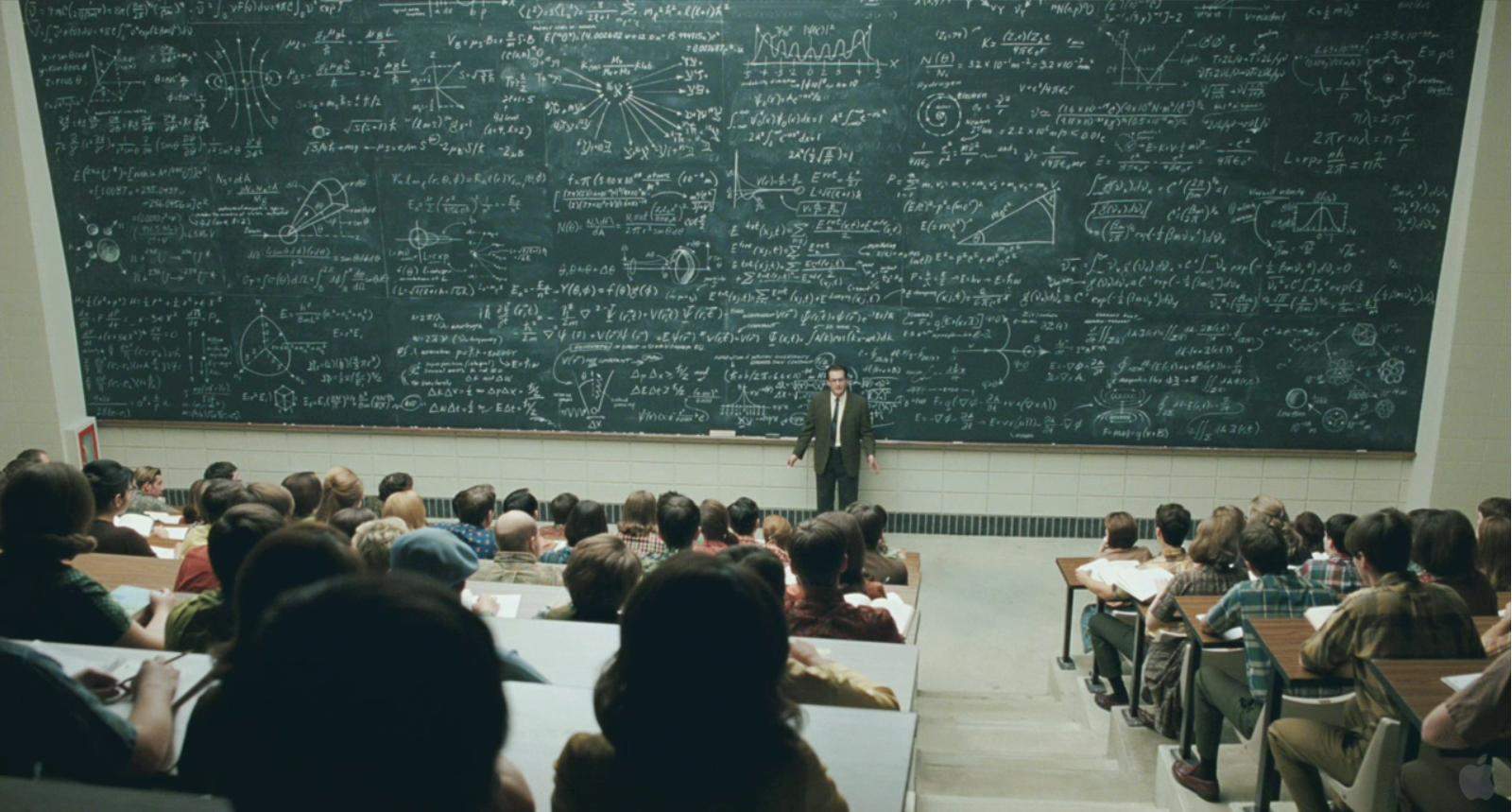 Unit: Waves
Topic: Resonance
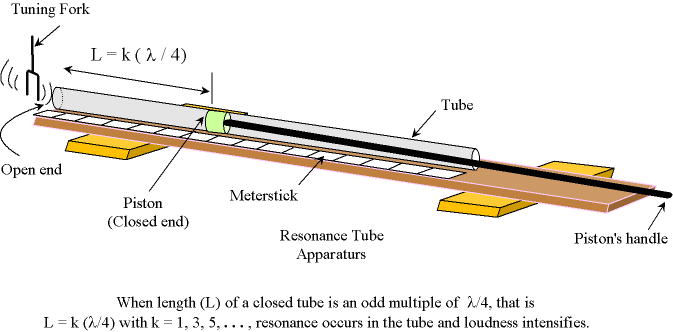 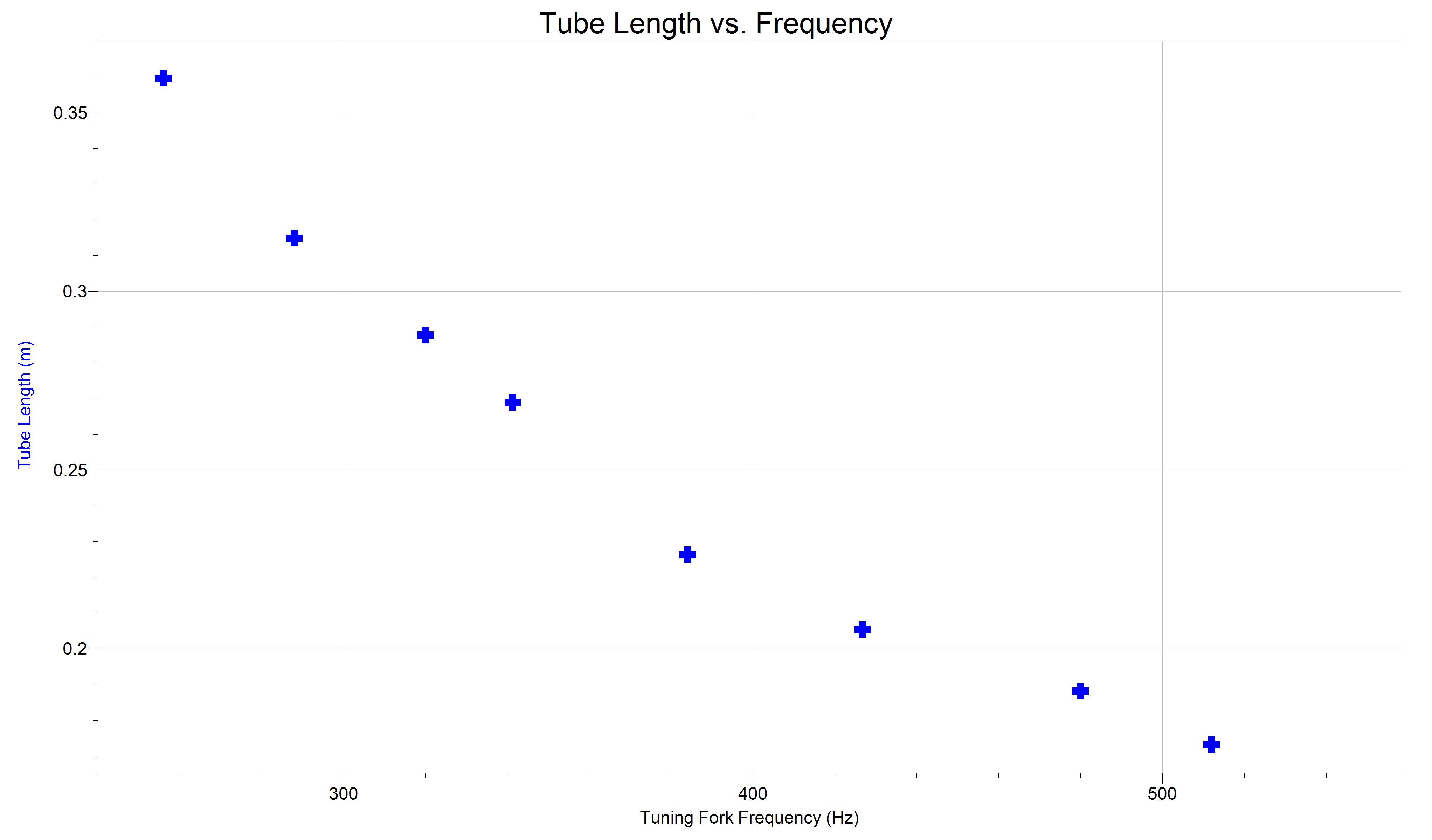 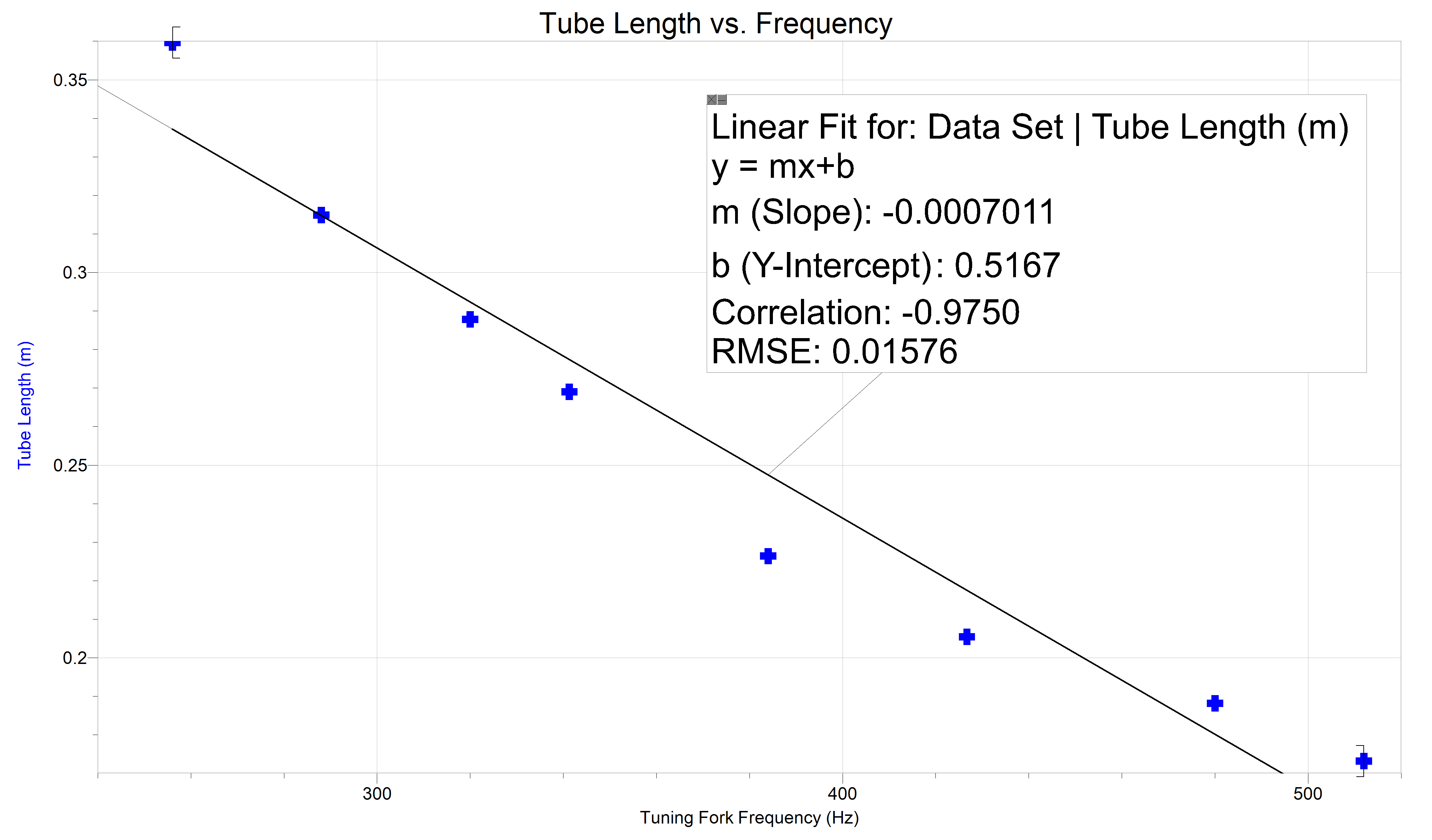 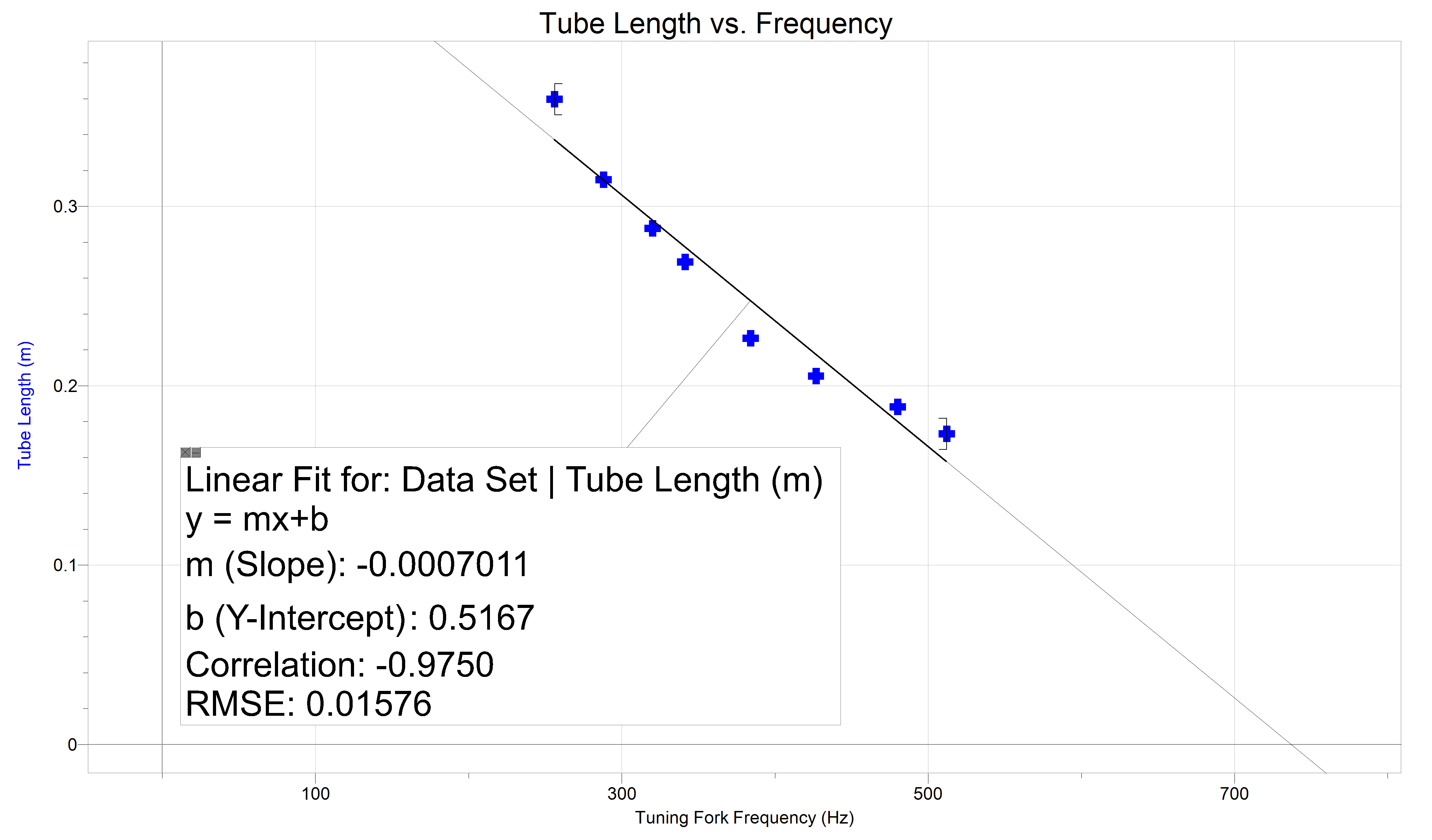 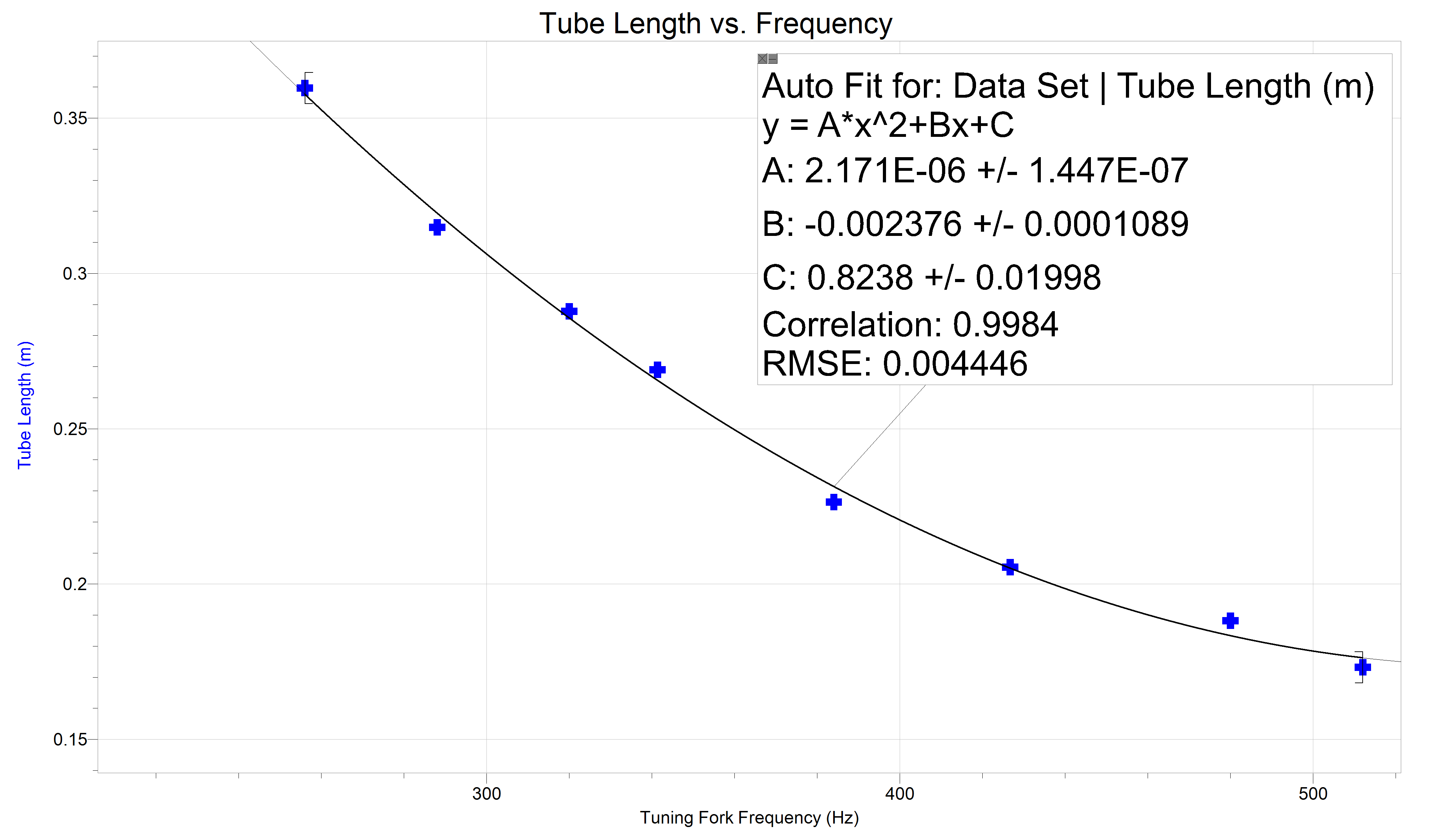 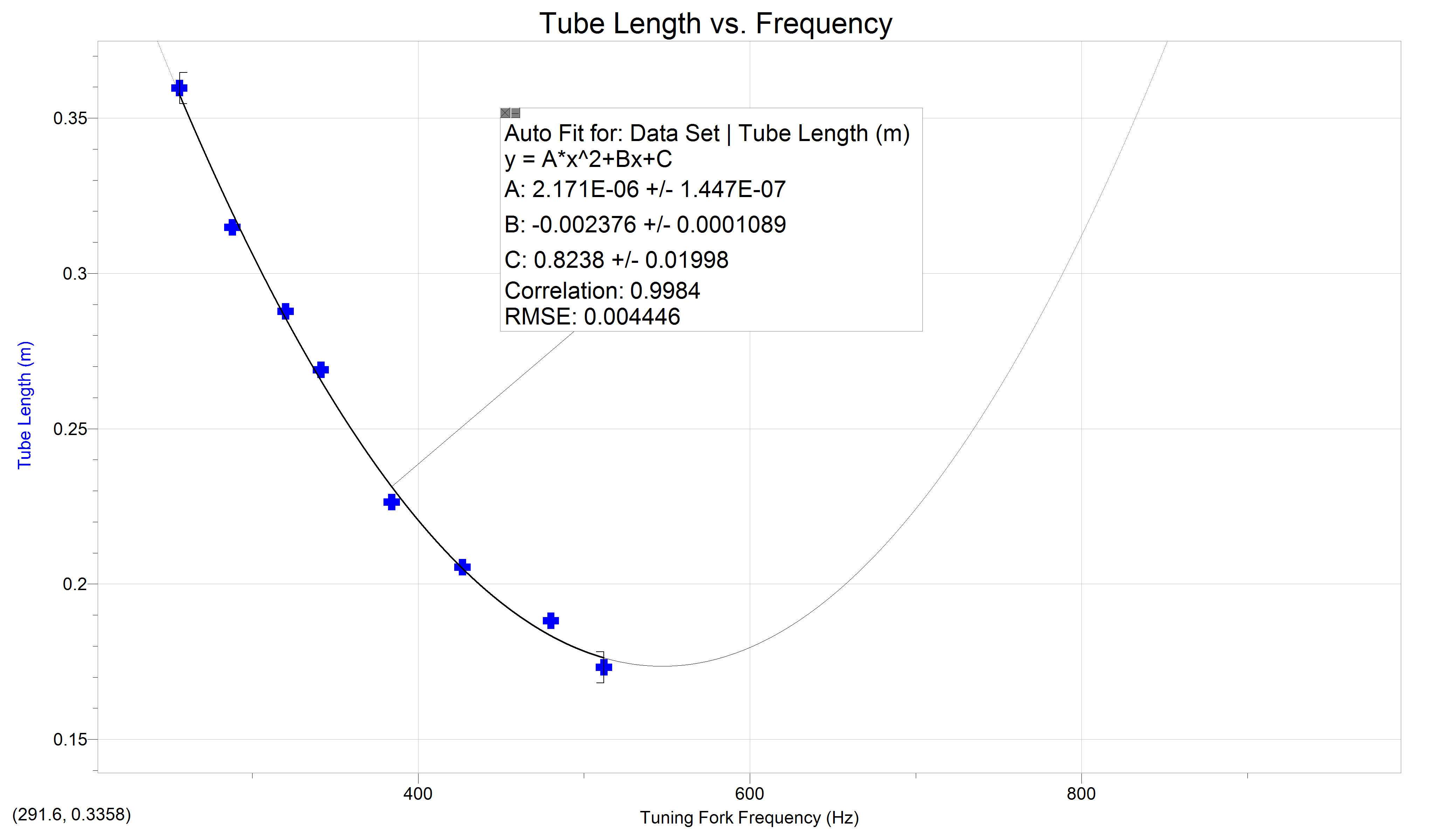 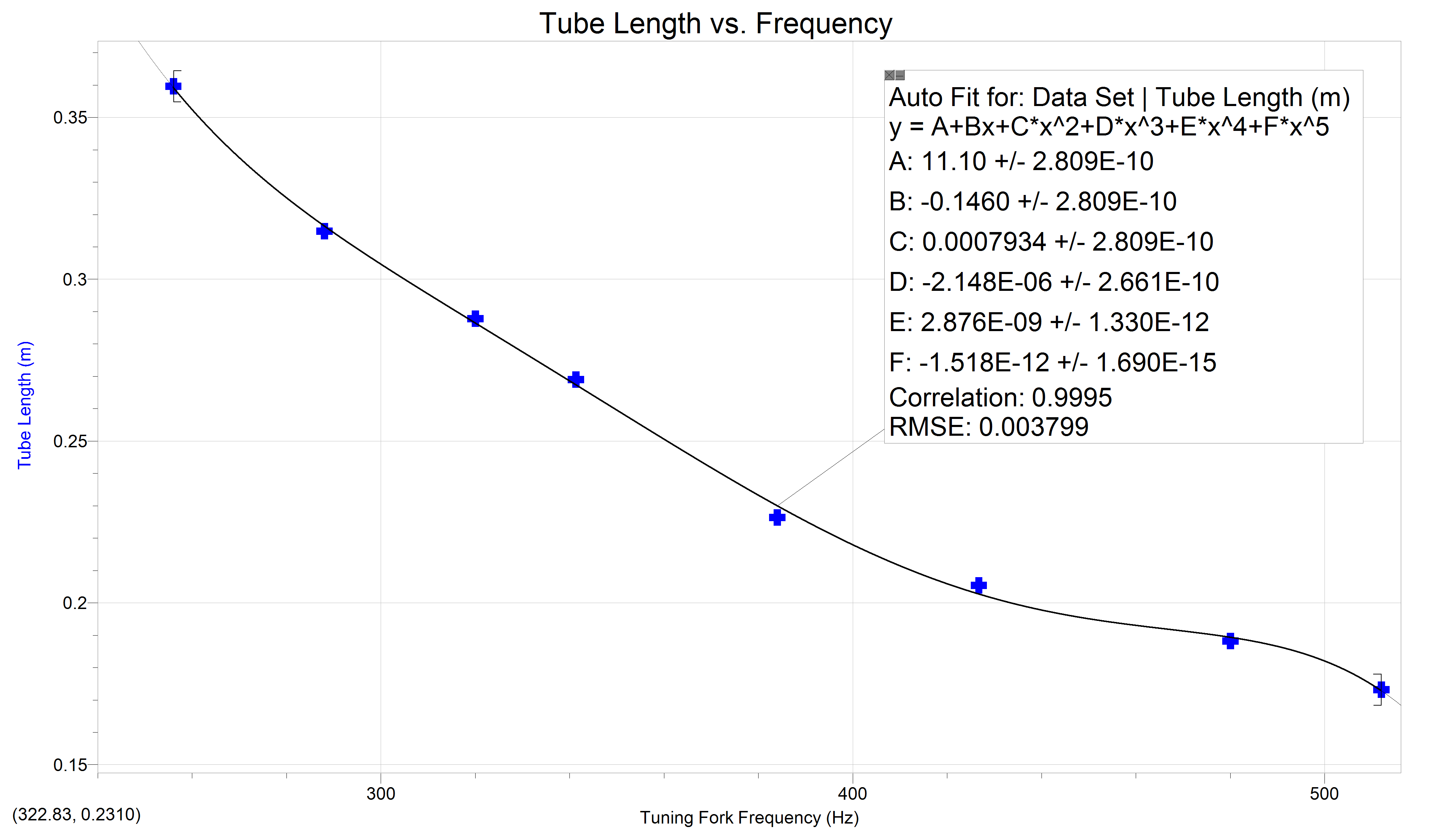 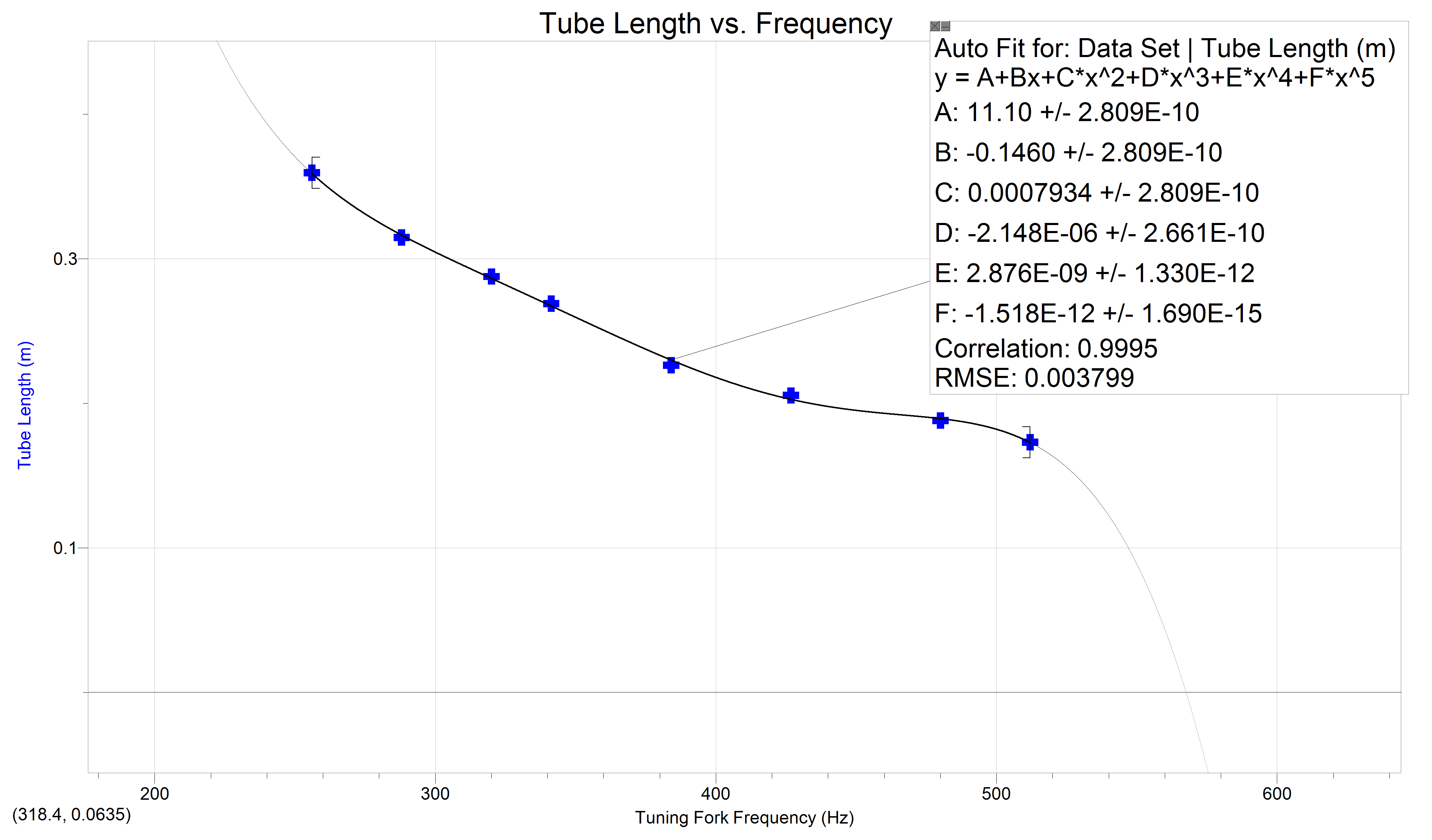 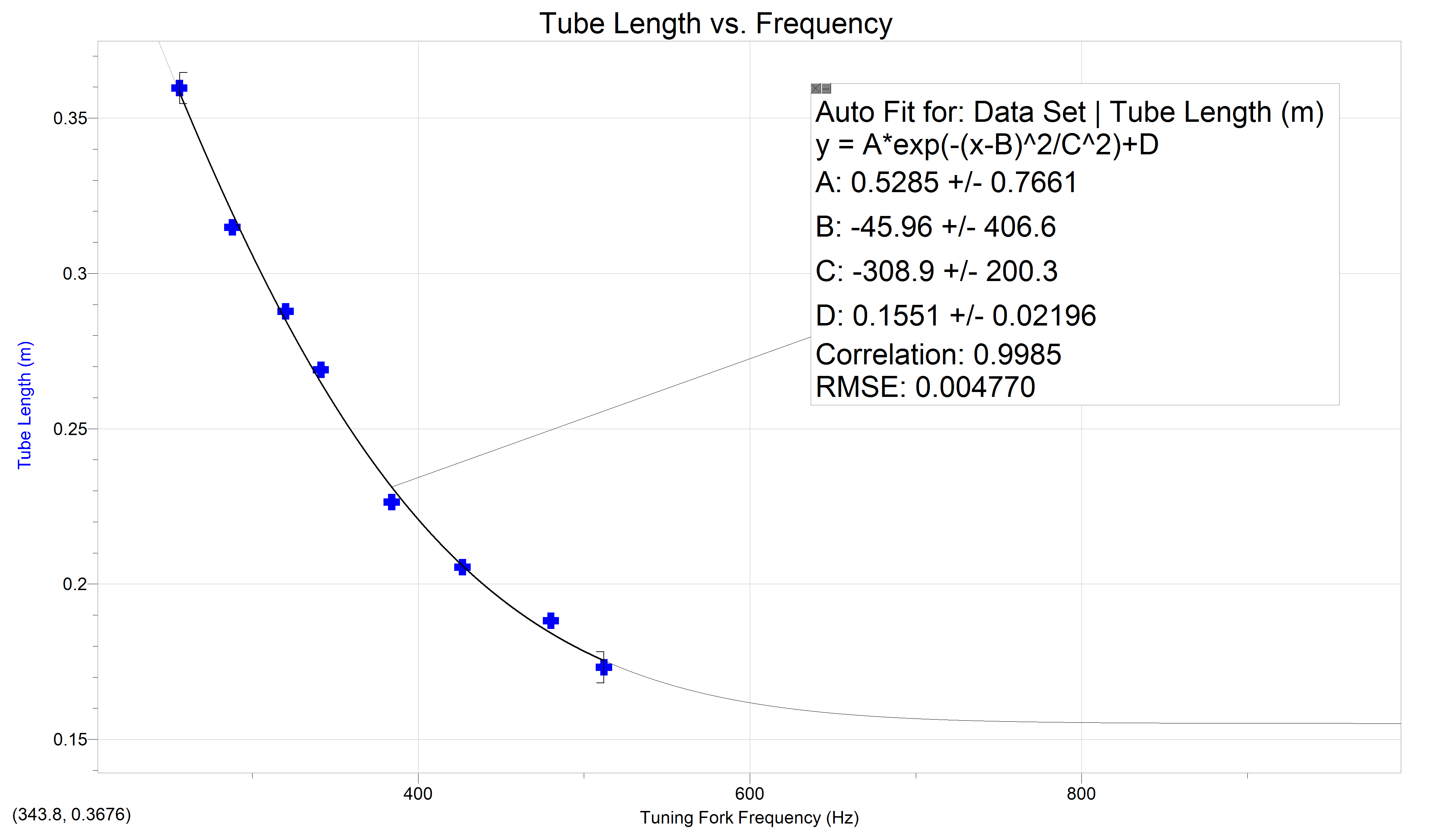 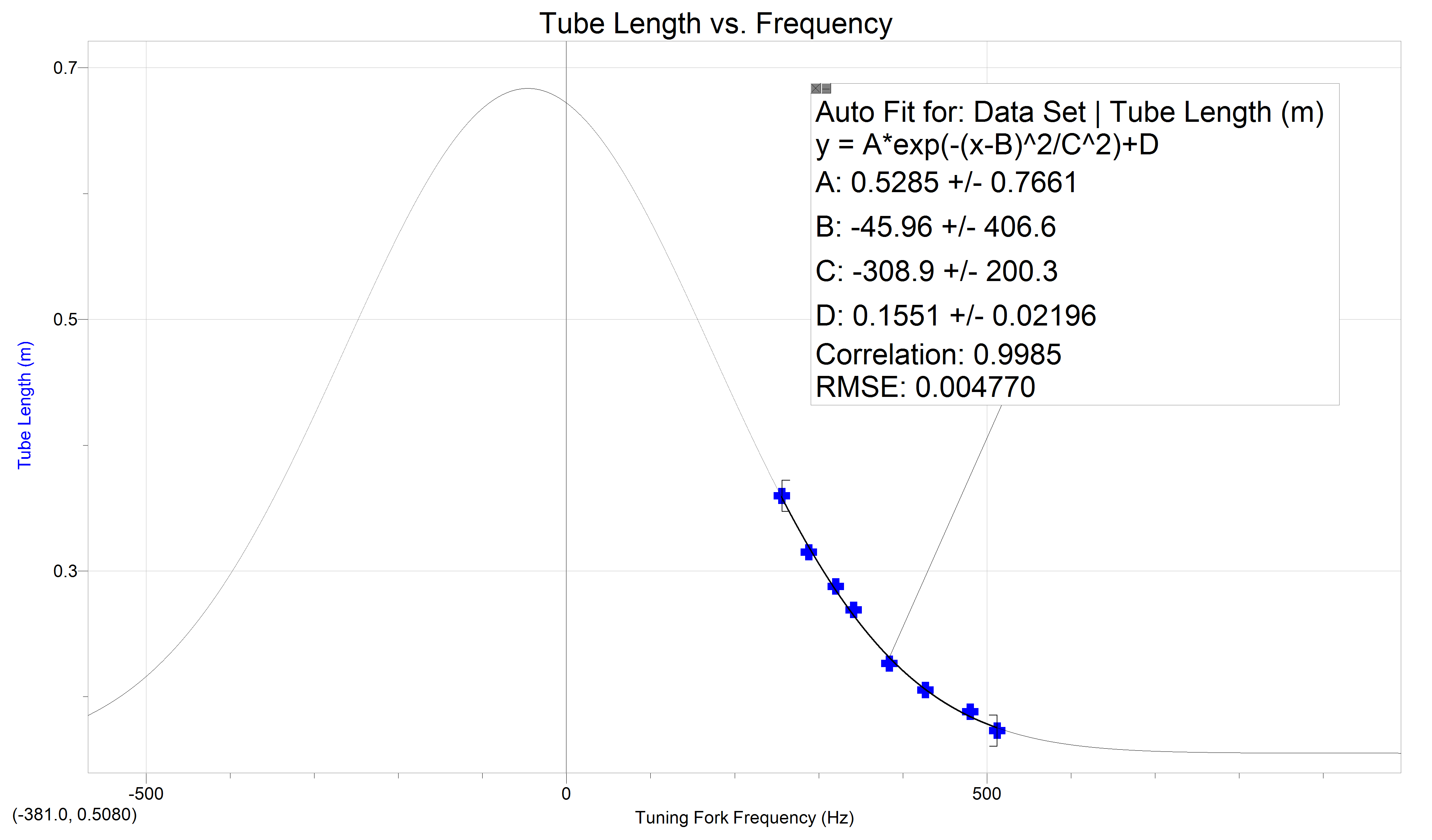 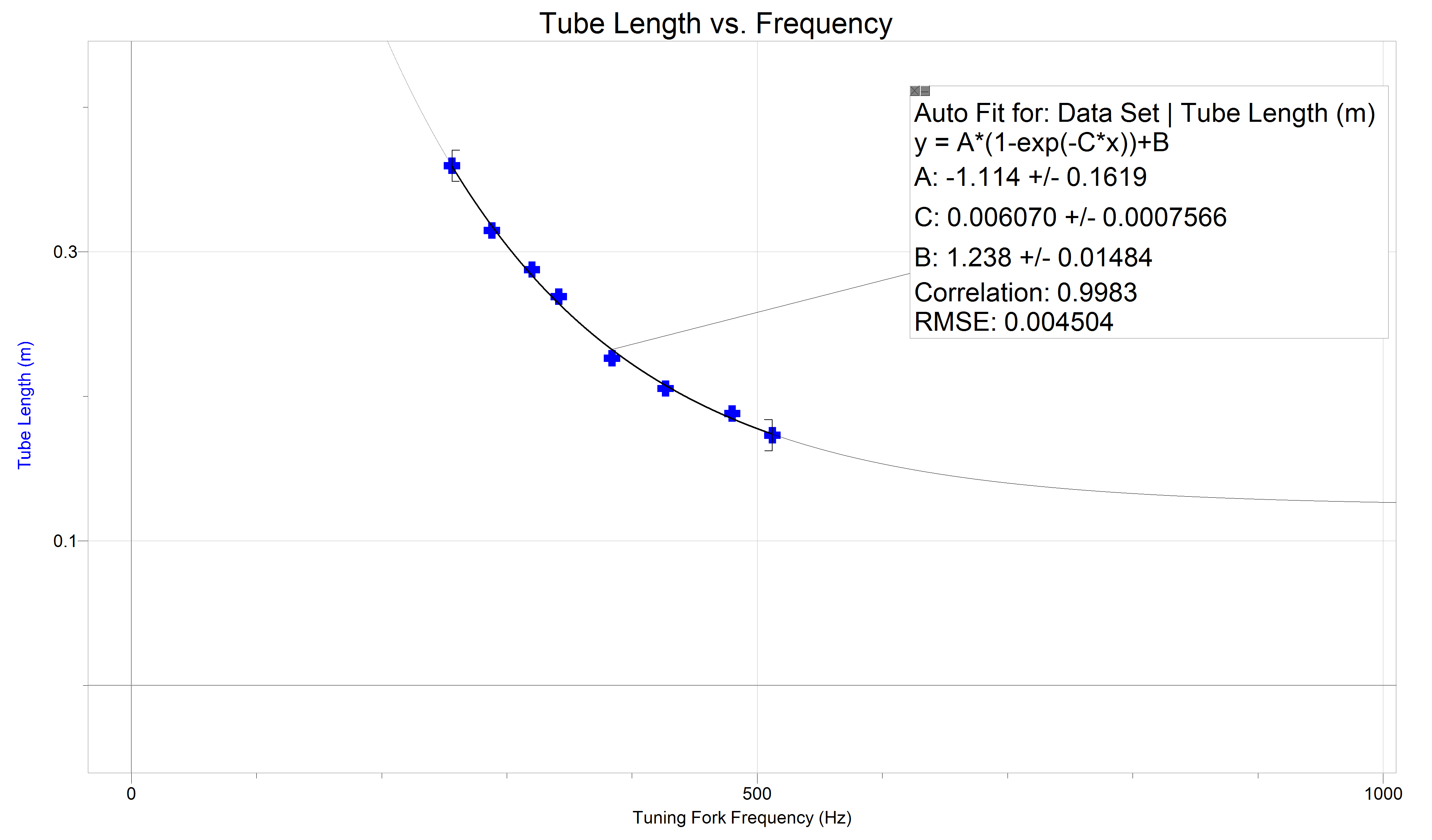 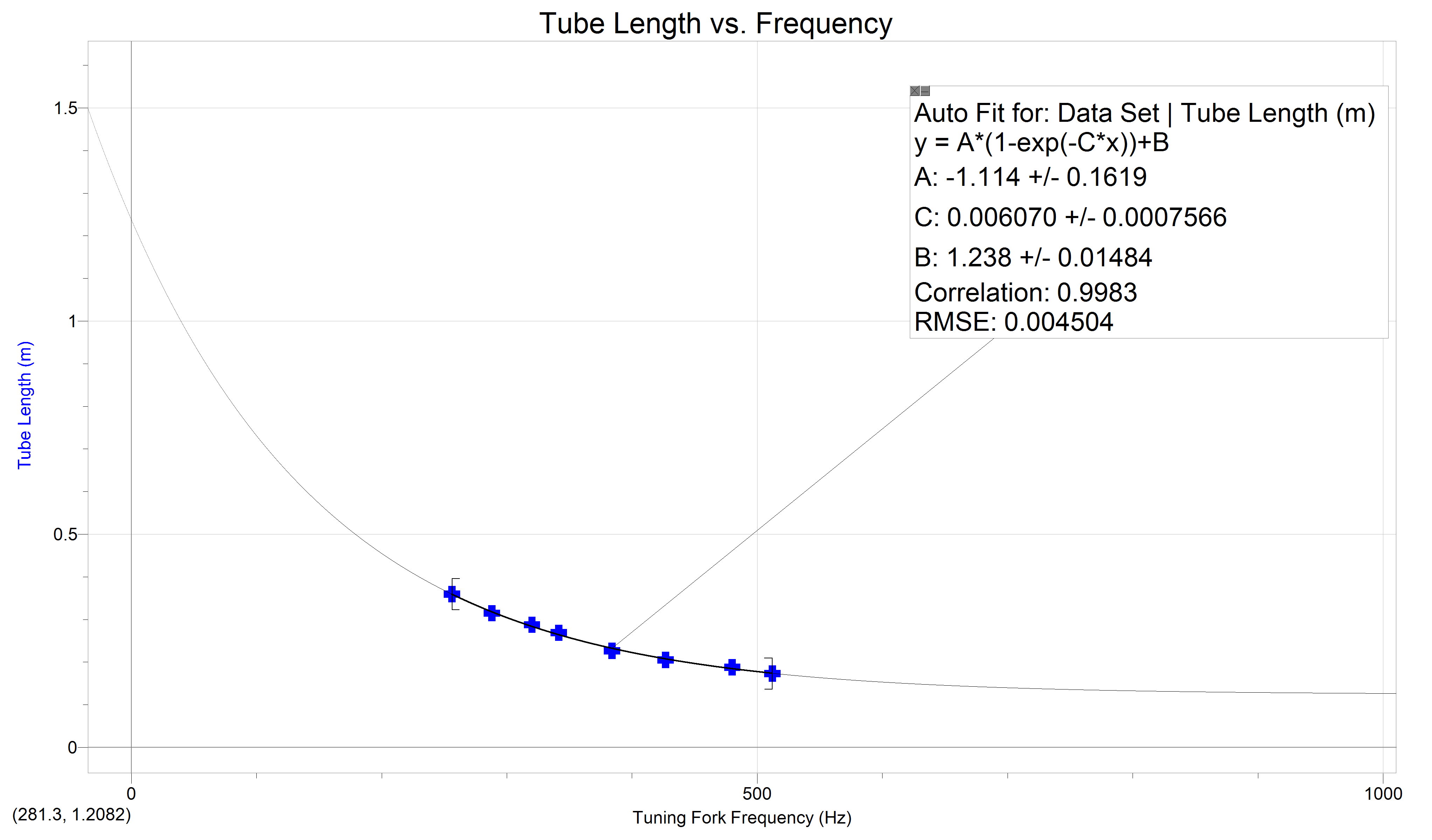 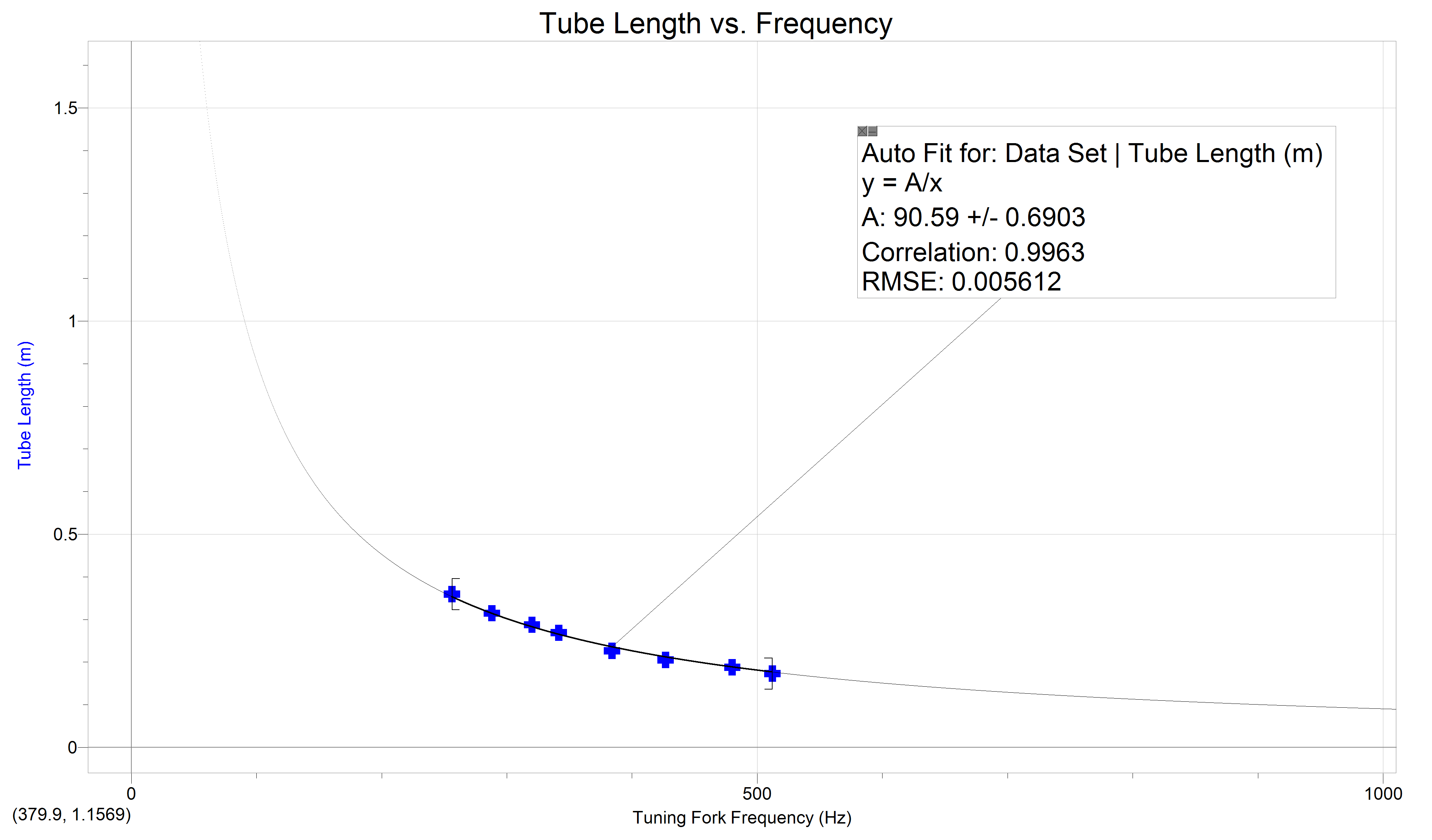 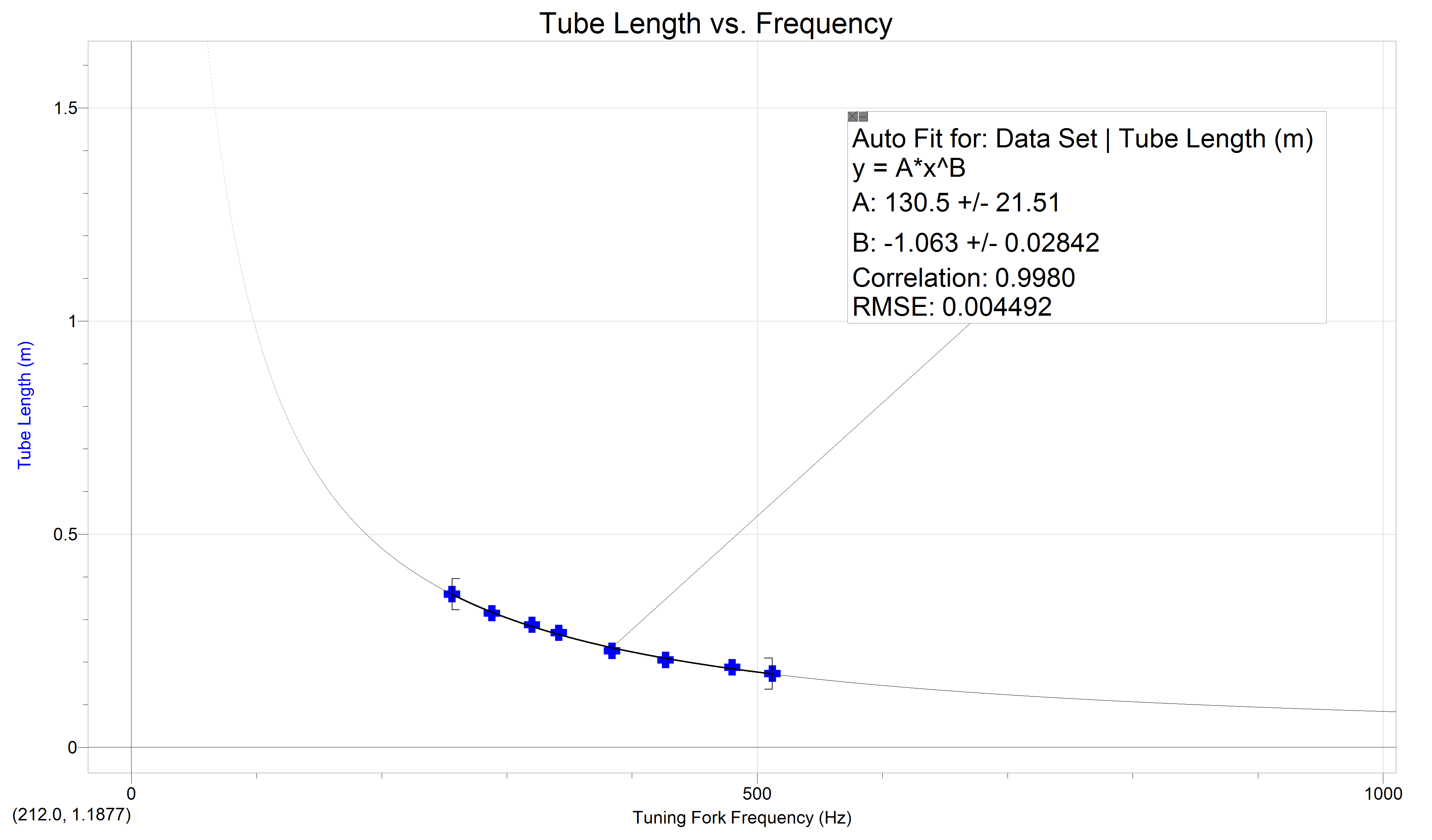 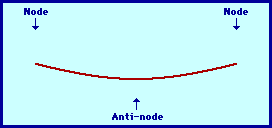 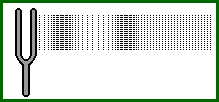 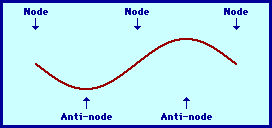 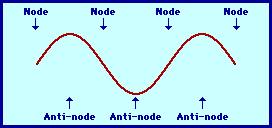 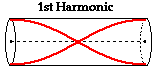 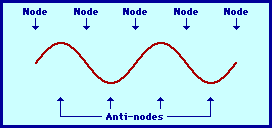 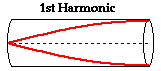 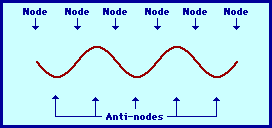 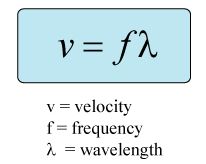 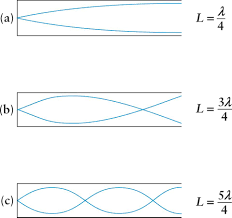 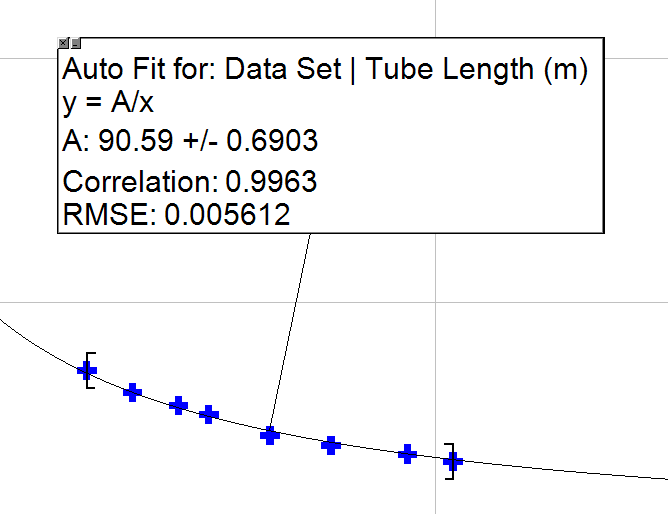 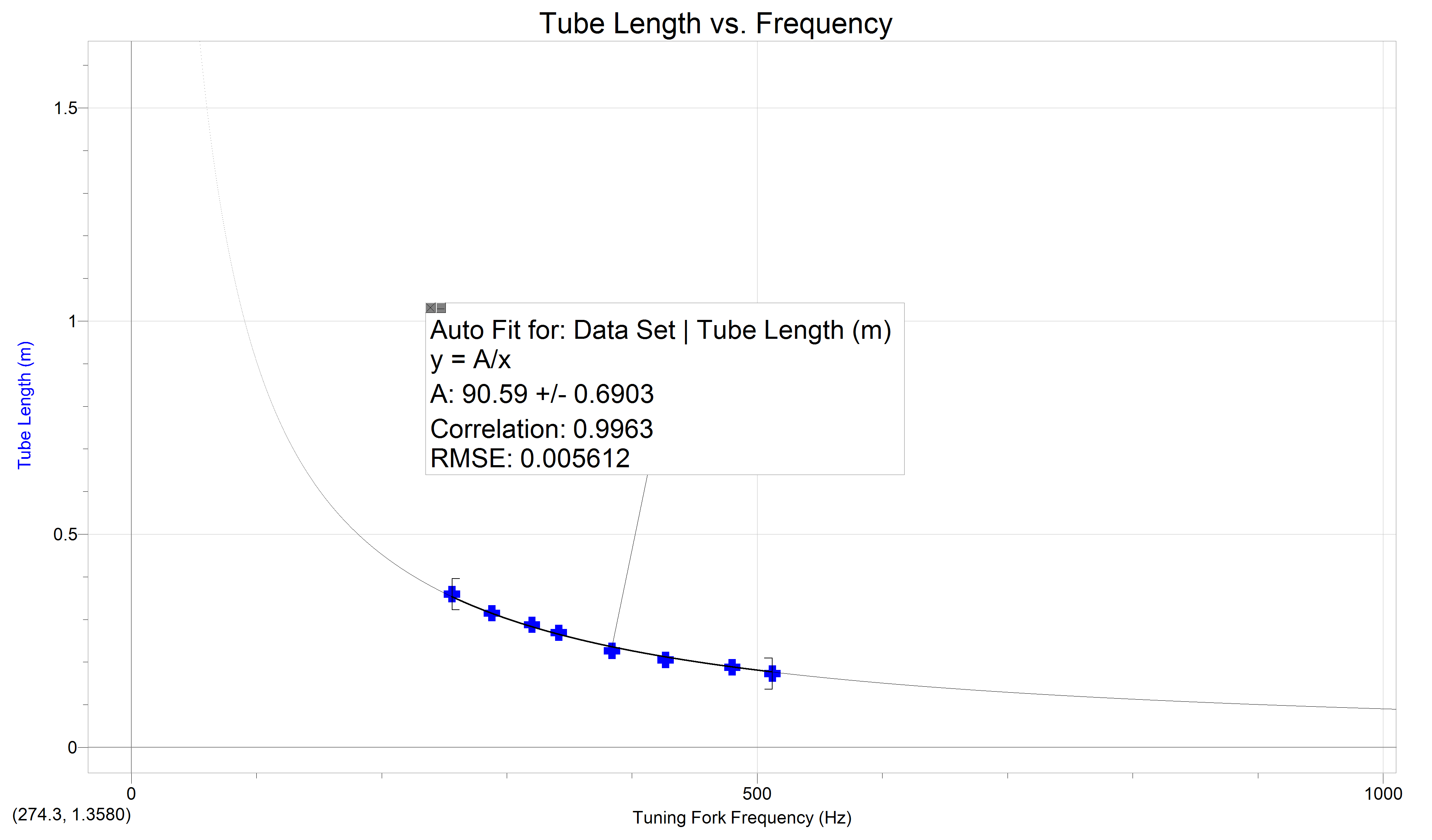 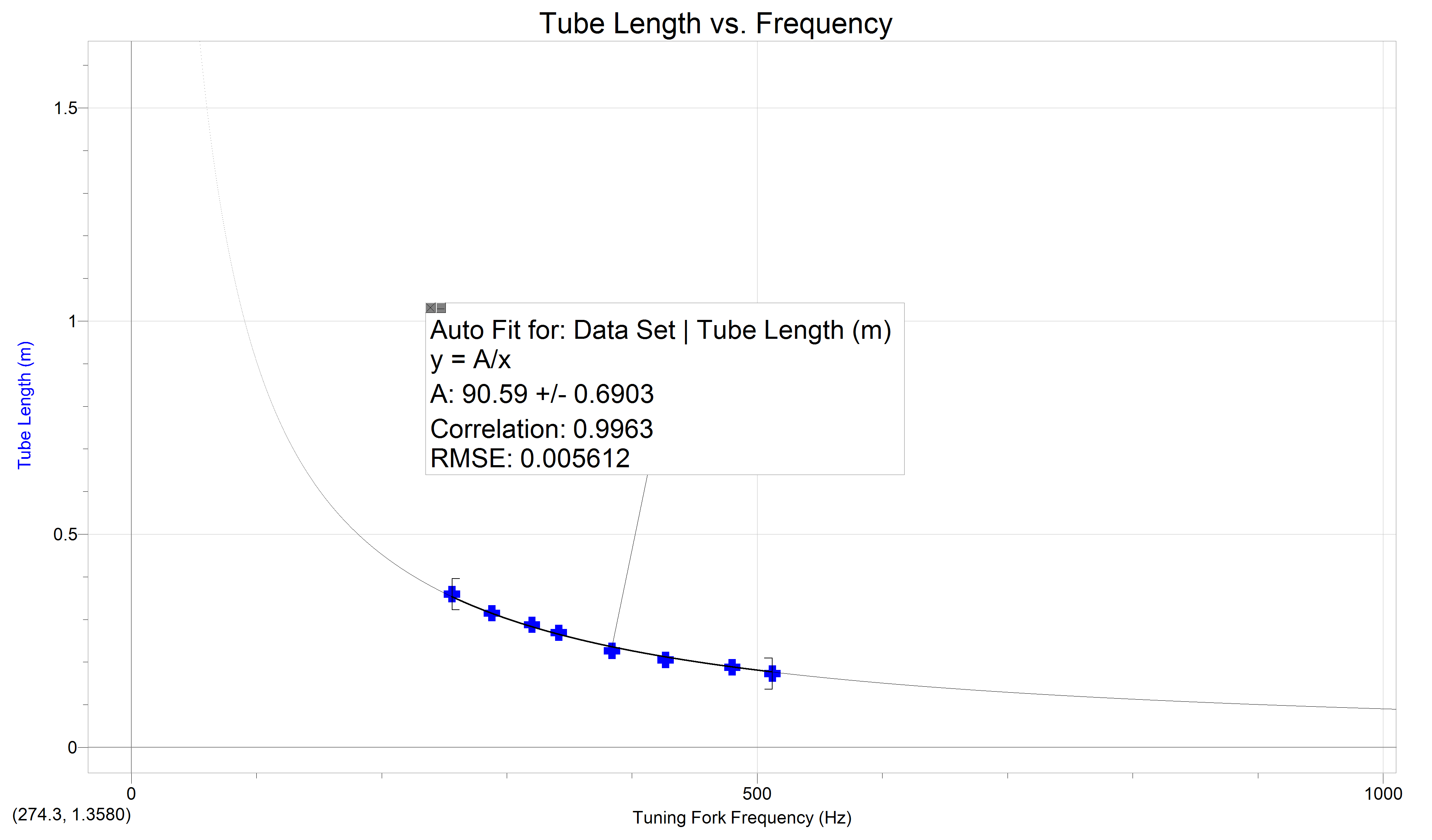 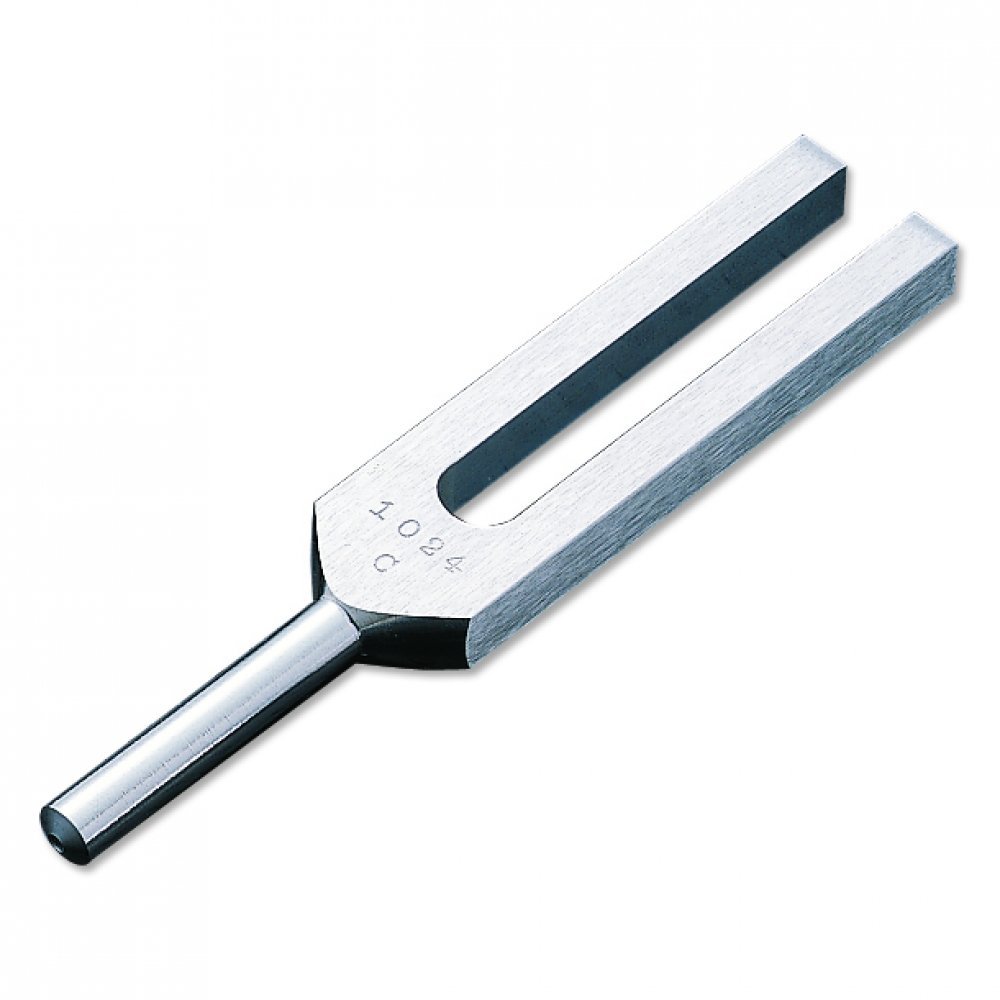